NWS Peachtree City / Atlanta
Impact-based Decision Support Services (IDSS)
2017 North & Central Georgia Partners Workshop / Integrated Warning Team
December 5, 2017
David Nadler & Jason Deese / NWS Peachtree City
Adjusting To Meet Expanding Partner Needs
Schedule Modifications --
One objective: DSS meteorologists have more time to interact w/ customers 

Training --
Get all FFC meteorologists on “same level”
    with support (routine & higher-impact)

Briefing/Notification Capabilities:
Fine-tune “what works”
Experiment w/ new ideas & technologies
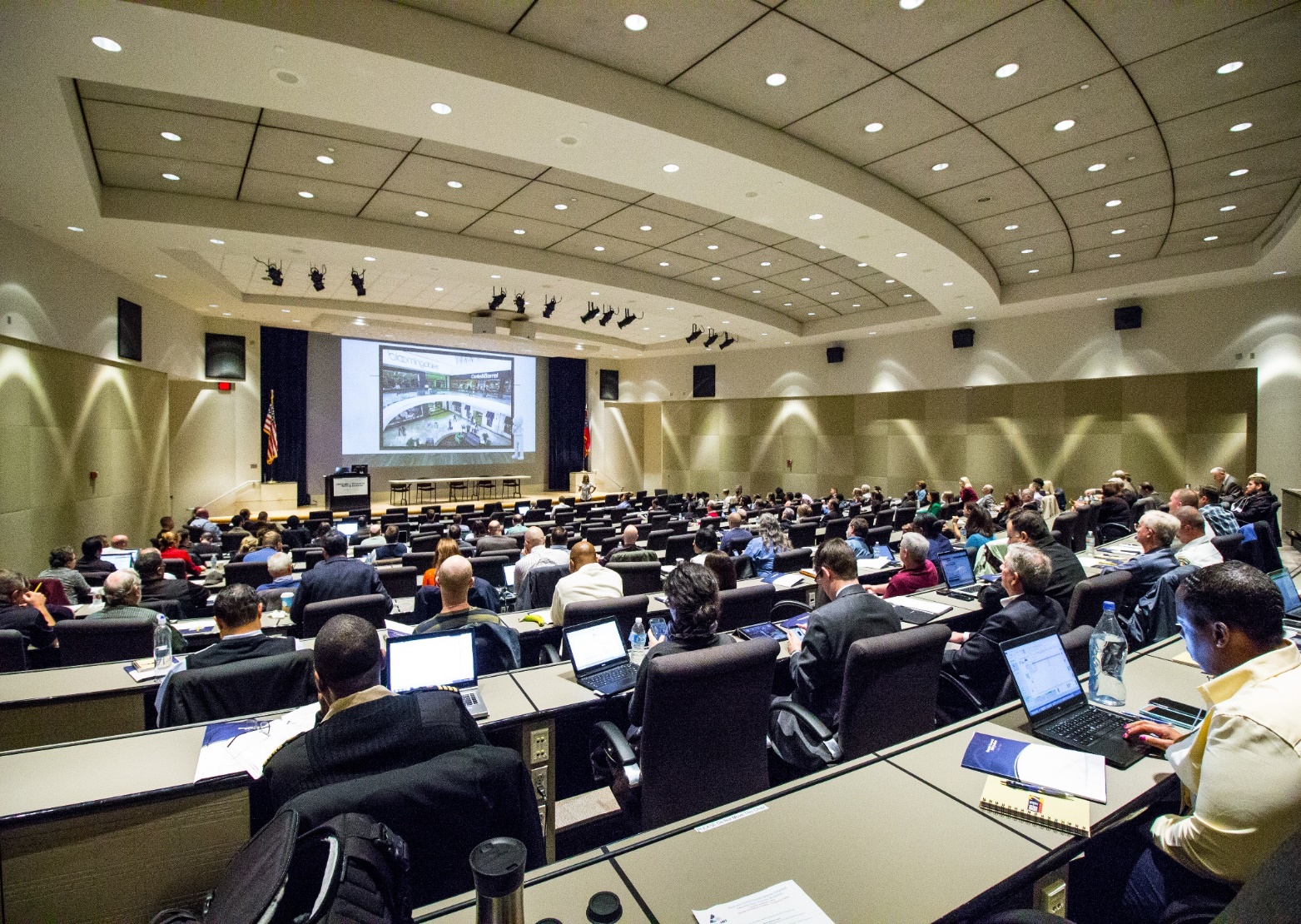 Integrated Warning Team Workshop – December 2016
Defining Decision Support Services – DSS
FEMA Support (Region IV-Atlanta)
GEMA / State Operations Center
Large Public Event with EMA 
Multi-day Event (dedicated IDSS Met)
On-Site
Email briefs / updates
Webinar briefings
Site-specific (spot) Forecasts
Interviews (higher impact events)
NWEM (via GFE)
Remote
(Routine – enhanced)
Routine Forecasts / Updates
Social Media + Web graphics
Phone calls / media requests
NWSChat
Routine
Routine IDSS / Weather Support
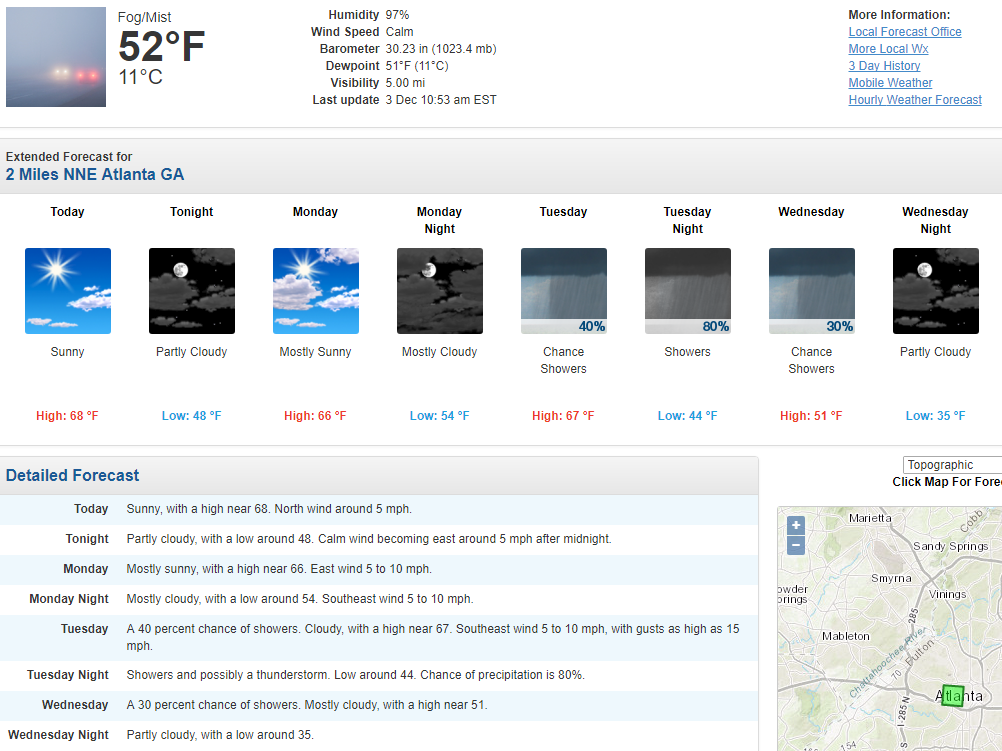 On-Site
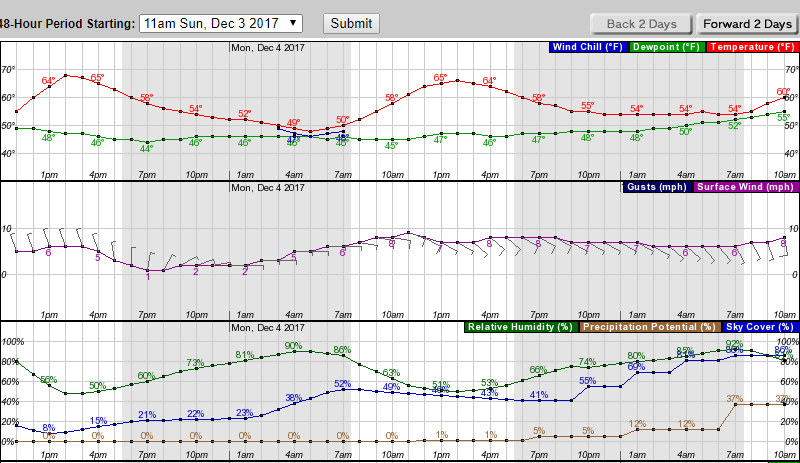 Definition: day-to-day weather support (24/7)
7-day (Public) forecast 
NDFD / Point & click / Hourly Wx Graphs
Specific forecasts (i.e. Fire weather / Aviation)
Graphical generation via Web & Social media (FB/Twitter)
www.weather.gov/ffc  // @NWSAtlanta
NWSChat
Response to daily inquires (i.e. climate)
Remote
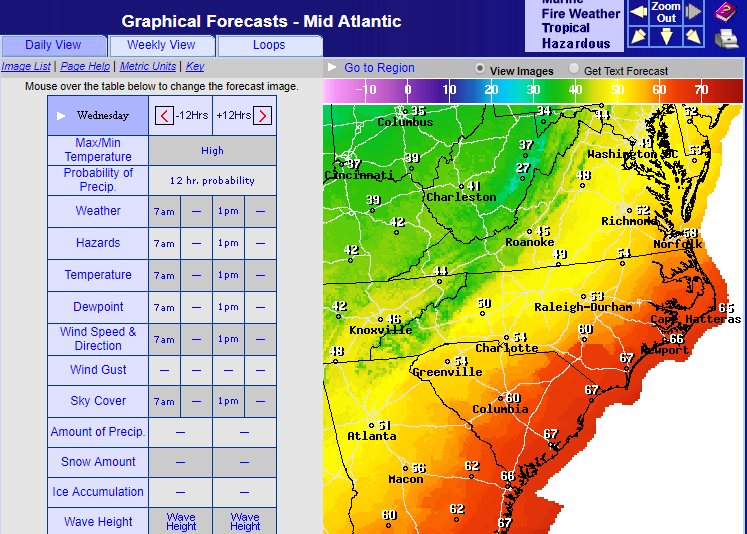 Routine
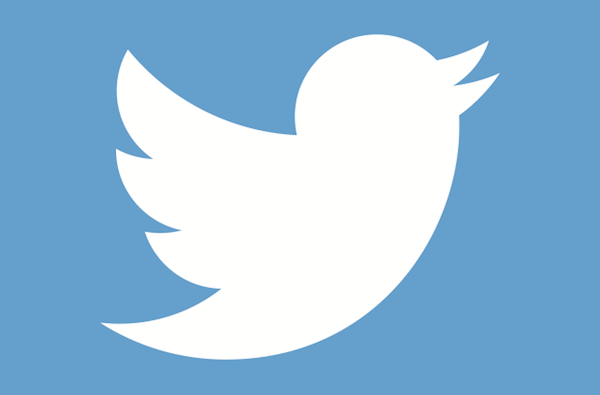 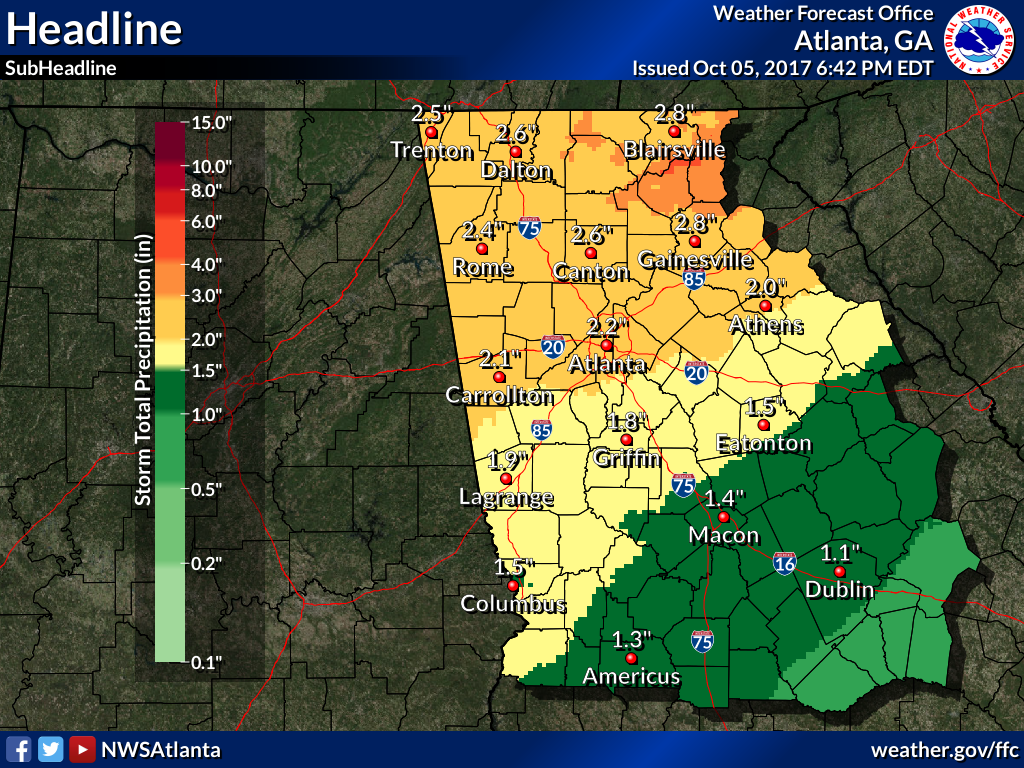 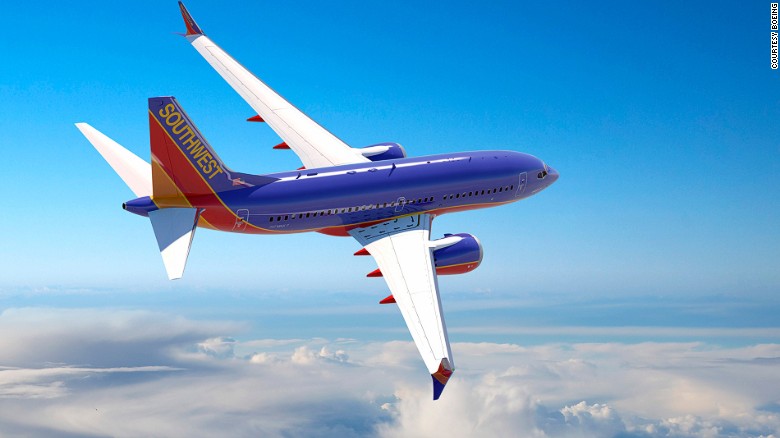 Routine-Enhanced (Remote) IDSS
On-Site
Designed for “non-routine” / elevated impacts
Level of support dependent on potential severity & coverage of impacts / threat to life and property
Examples of support:
Outlooks (Special Weather Statements / Sig Wx Advisories)
Email briefs / updates
Webinar briefings
Site-specific (spot) Forecasts (HAZMAT / Wildfire/ Etc.)
Dedicated PIO/Forecaster at WFO (interviews)
Remote
Routine
On-site Support / IDSS
On-Site
Least frequent support BUT (at times) most involved / planning & participation

Qualified/trained meteorologist to be deployed “on-site” in conjunction with local (county), state or federal EMA or core partner

Contingent on NWS staffing/resources
Remote
Routine
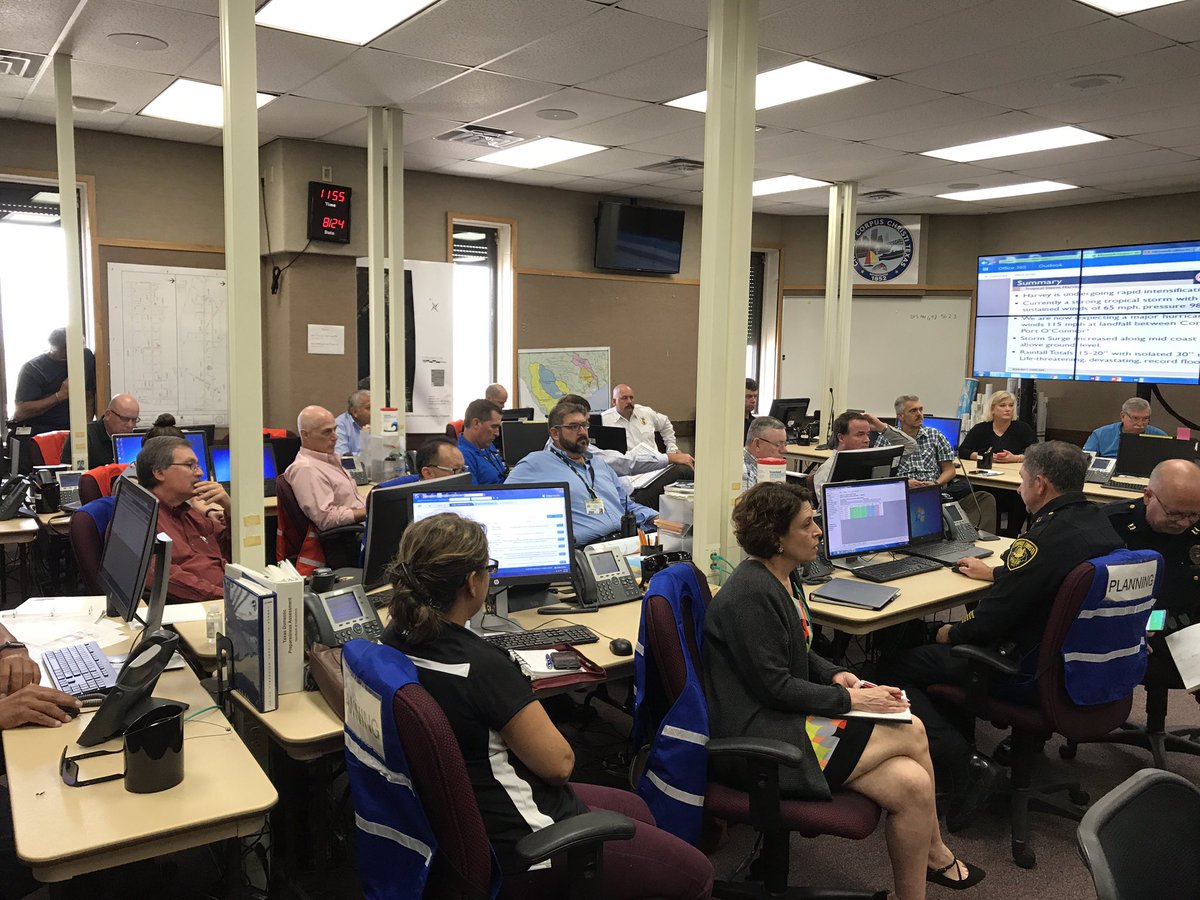 Examples of On-Site Support
On-Site
Situations where NWS Peachtree City (FFC) can be requested for on-site deployment:
GEMA / State Operations Center (SOC) for high-impact weather event (i.e. hurricane/ice storm)
Large Public/Outdoor Event
Sporting events (CFP/Super Bowl/Final Four/NASCAR)
Outdoor Festivals/Concerts/Fairs, etc. (attendance > 10K people)
ICC/JIC for Multi-day HAZMAT or high-impact weather event (county-level)
FEMA-Region IV support (working w/ SR-ROC and NWS Liaison Team-IMAT)
Exercises / Training
Remote
Routine
FFC - IDSS examples/capabilities
What are we exploring with in 2018?
More real-time (short) video updates in operations
This offers us and you some nice advantages…

Huge time savings on our end from a formal briefing

This enables us to do these more often as conditions warrant. 

Can be as simple as a 30 sec snippet showing where the freezing line has progressed.
FFC - IDSS examples/capabilities
What are we exploring with in 2018?
Expanded utilization of conference room technology
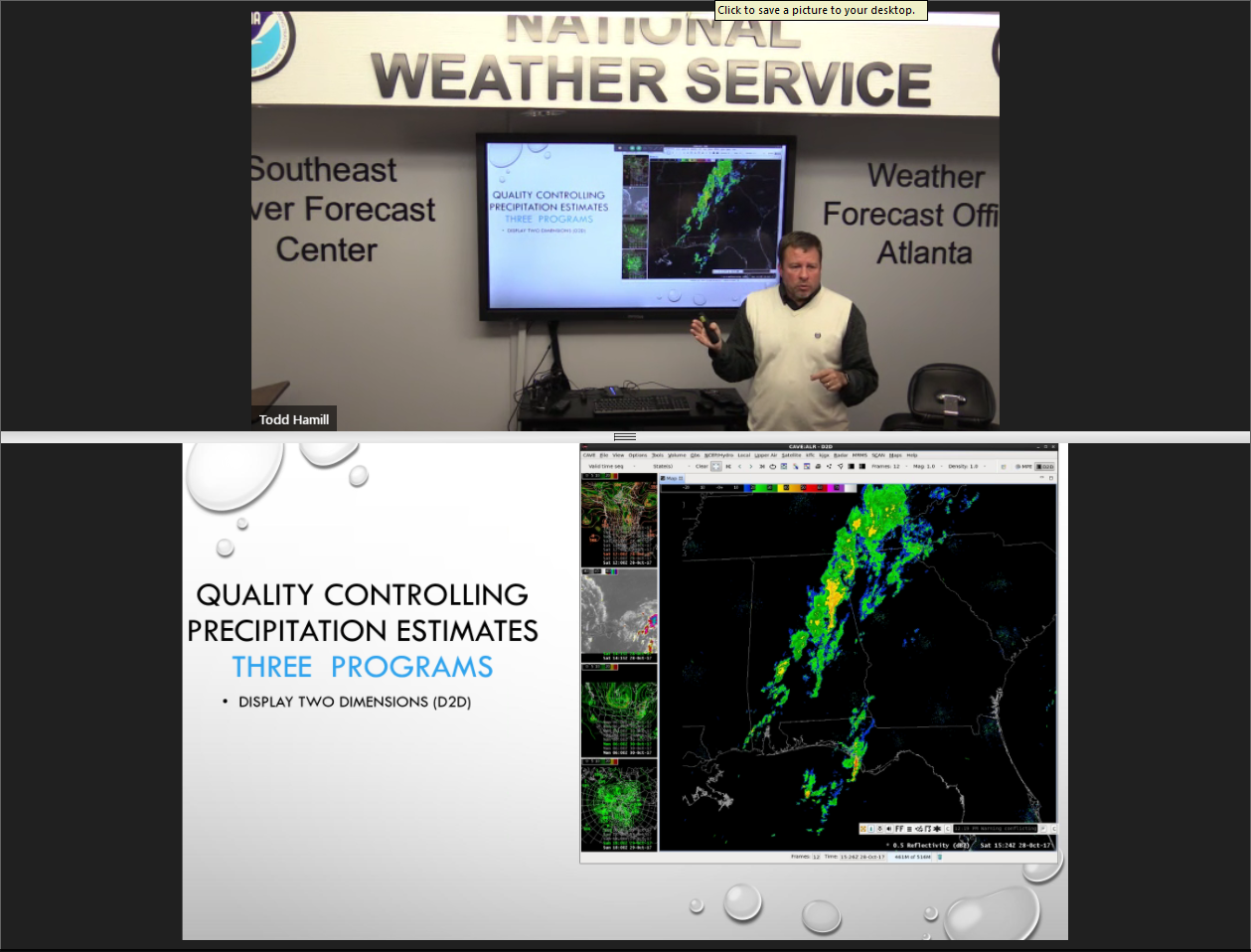 Our Vision For Future of IDSS
Daily briefings to a variety of partners on significant events
The challenge is we have 96 counties with some of those counties having hundreds of significant events within them.
How do satisfy these emerging needs with the same amount of resources we have always had?
Automation will be the key with forecaster input adding in the important details
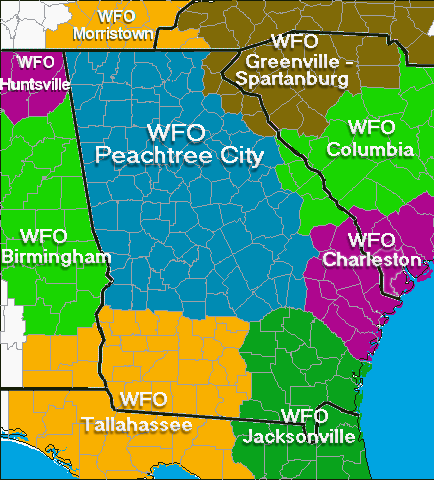 NWS Peachtree IDSS Example
Forecaster arrives on IDSS shift to see what significant events are on tap this week (likely a catalog of events we create).
Forecaster sees there are two big events coming up…
Cherry Blossom Festival in Macon
The Georgia Marathon in Atlanta
Plus 5 to 6 smaller events including local Fairs
We are going to need some help on this one…

Let’s Try The Fictional NWS Peachtree City IDSS Forecast Generator
NWS Peachtree City IDSS Forecast Generator
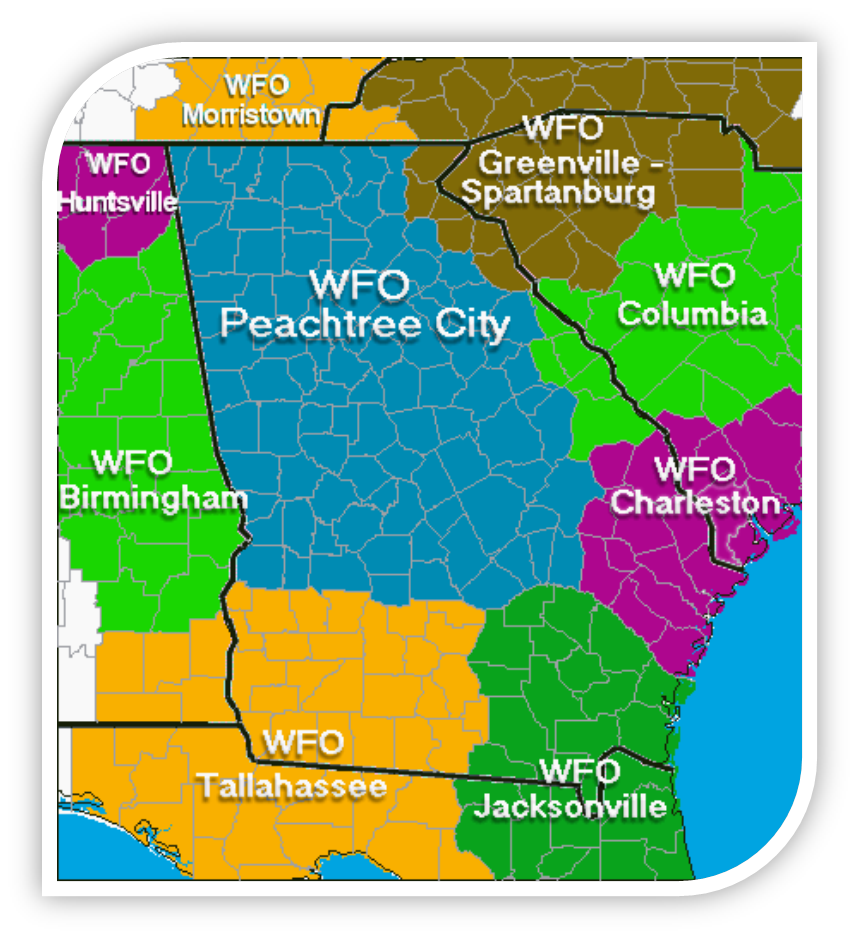 Forecaster selects the areas of interest

This brings up next menu that allows forecaster to select time period of interest and parameters.
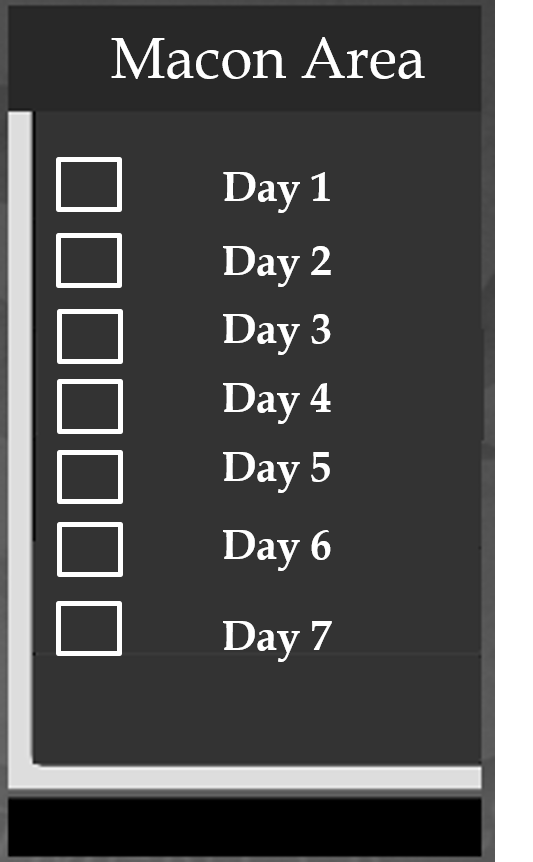 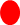 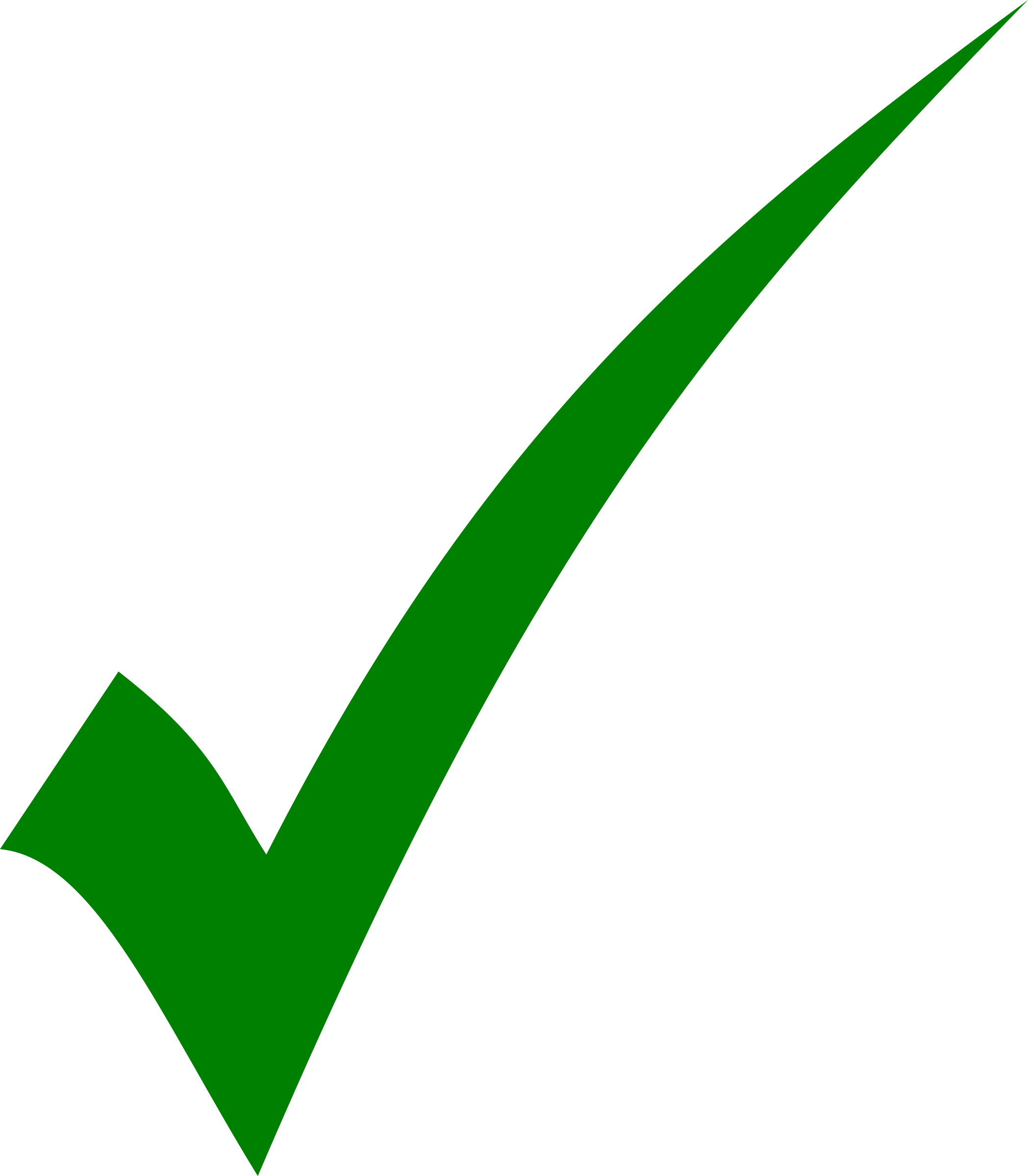 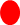 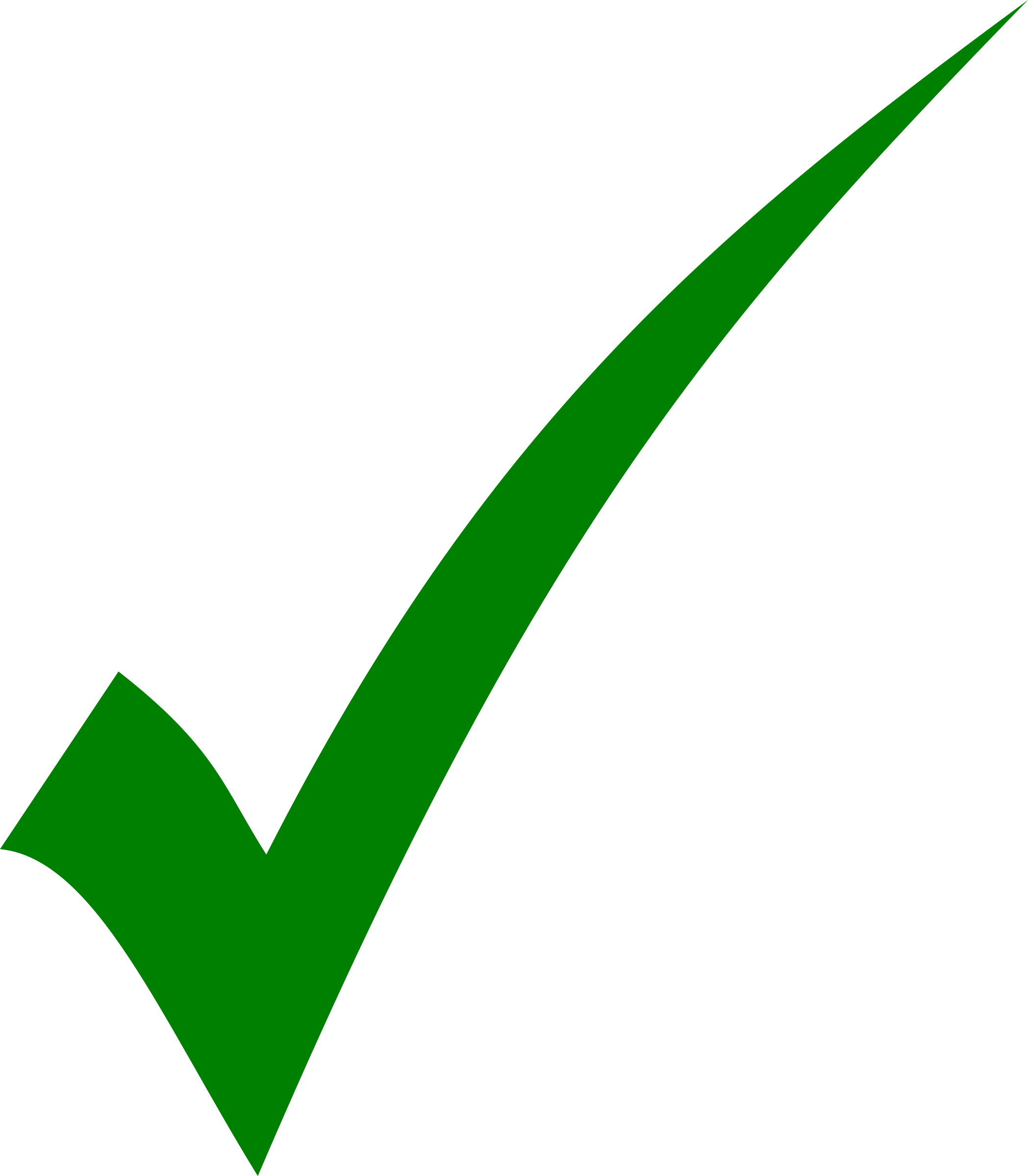 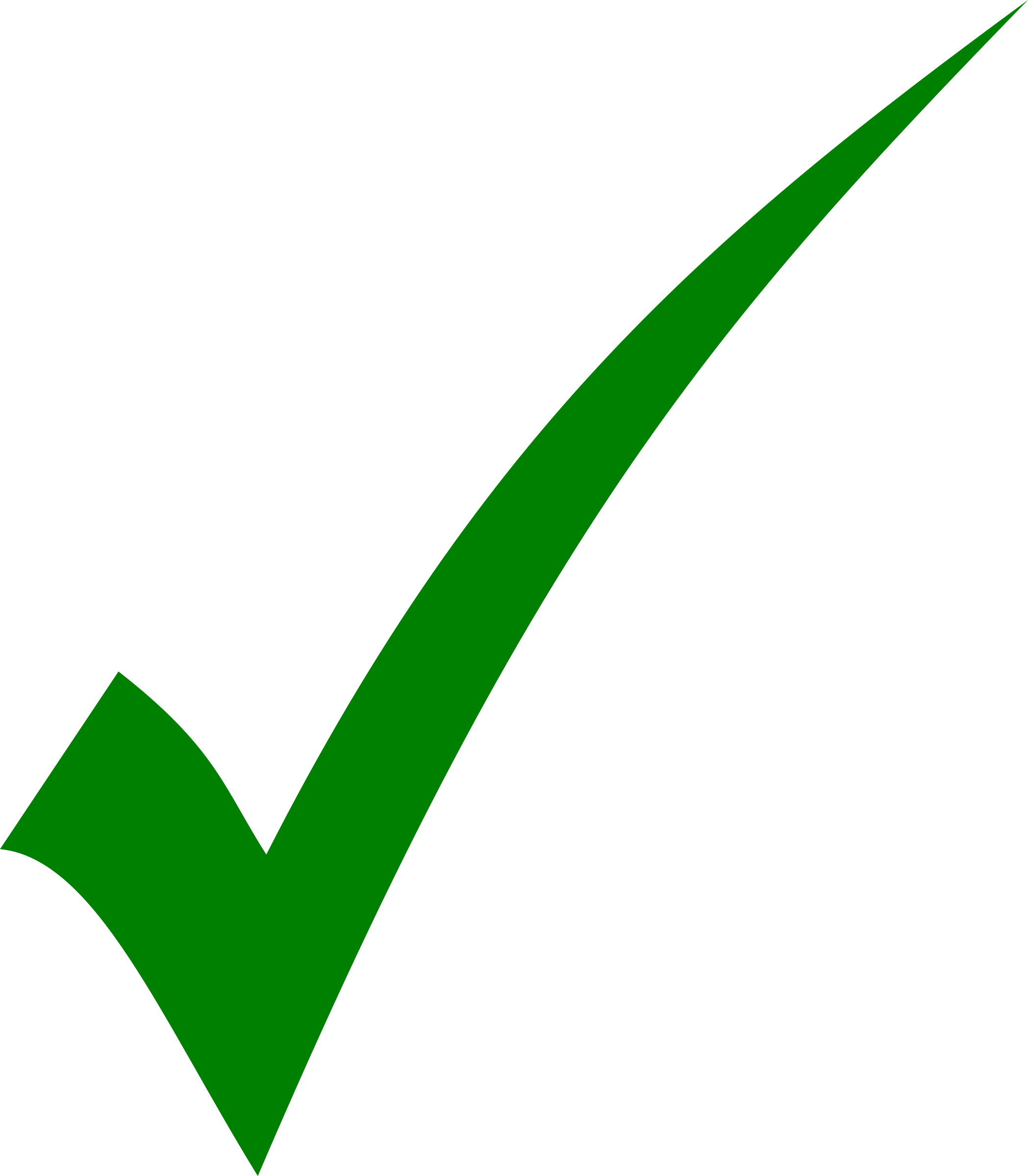 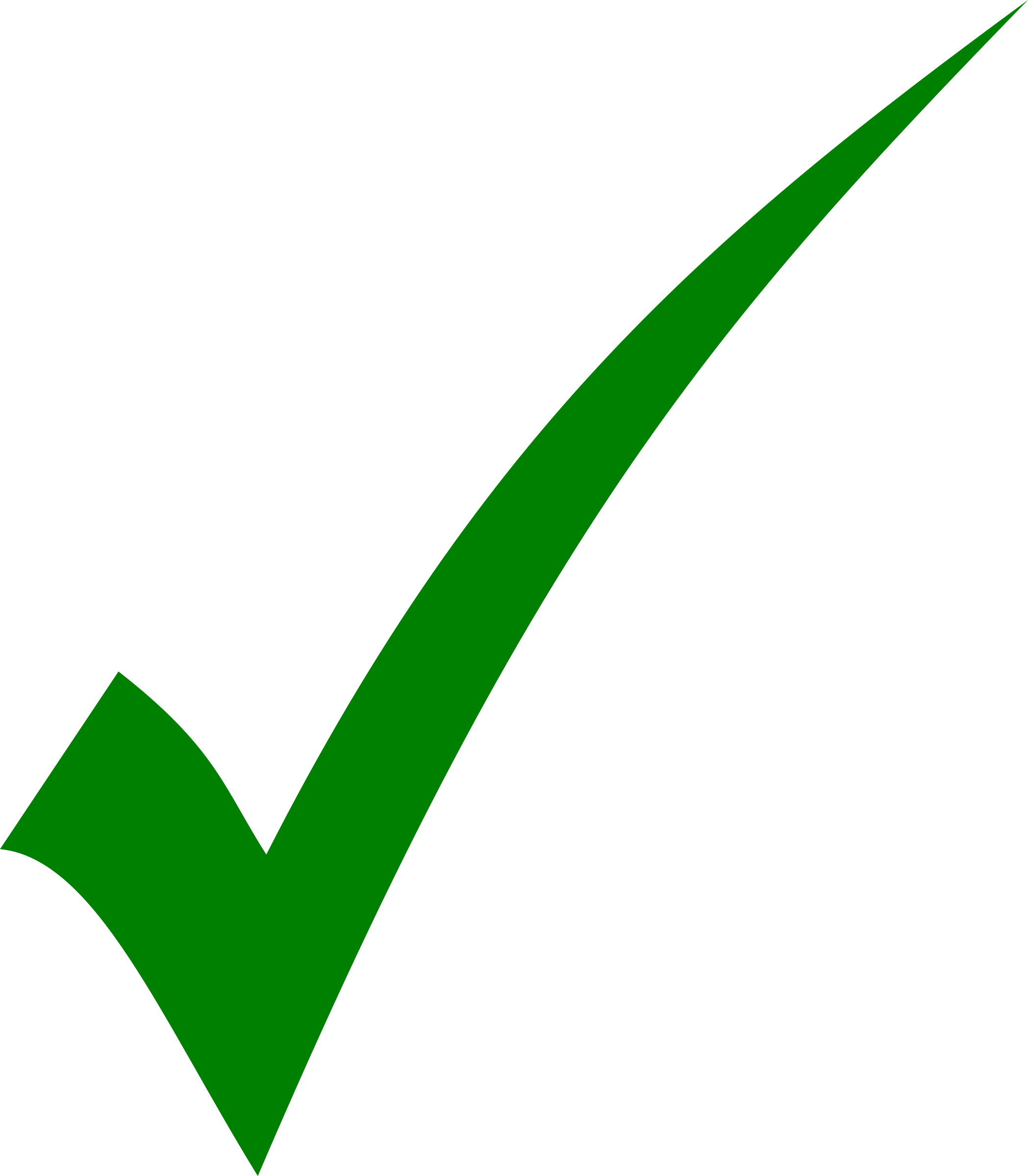 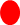 NWS Peachtree City IDSS Forecast Generator
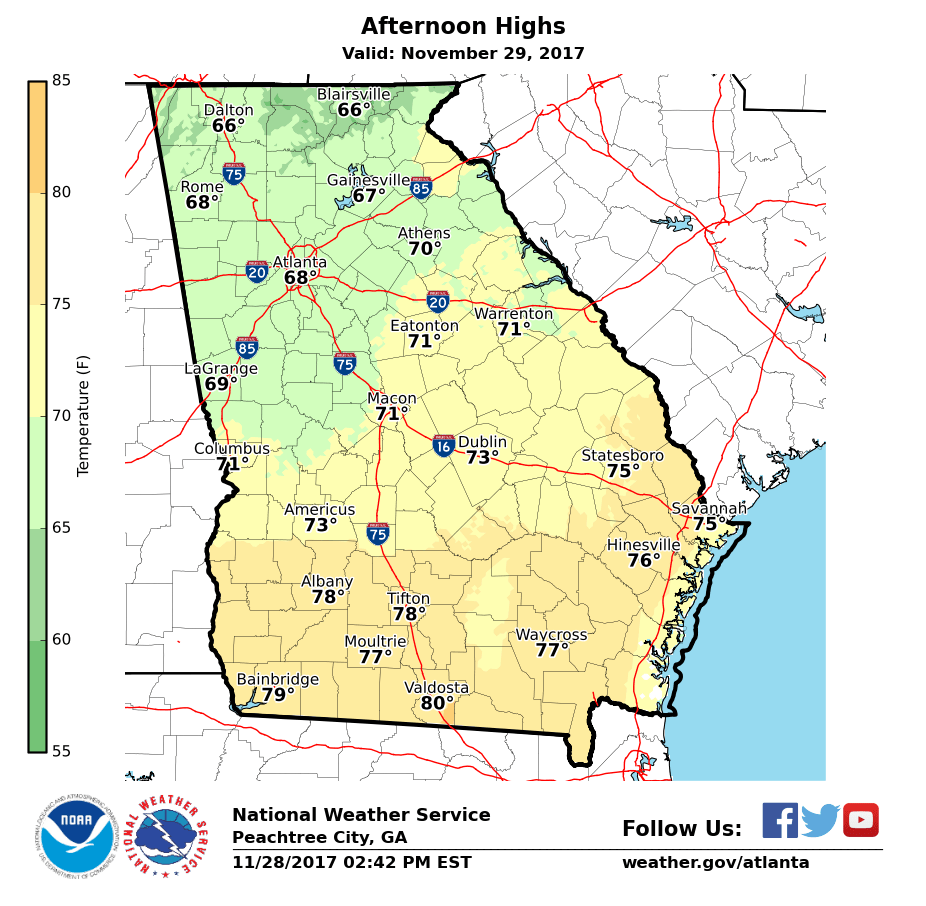 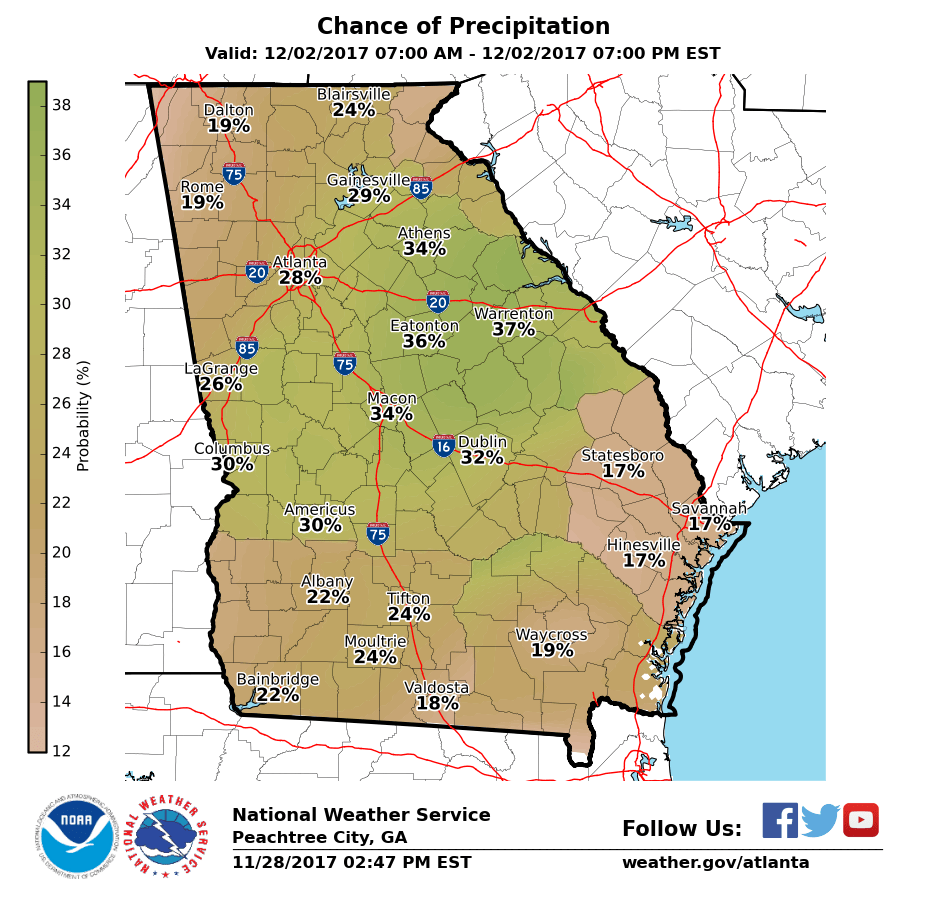 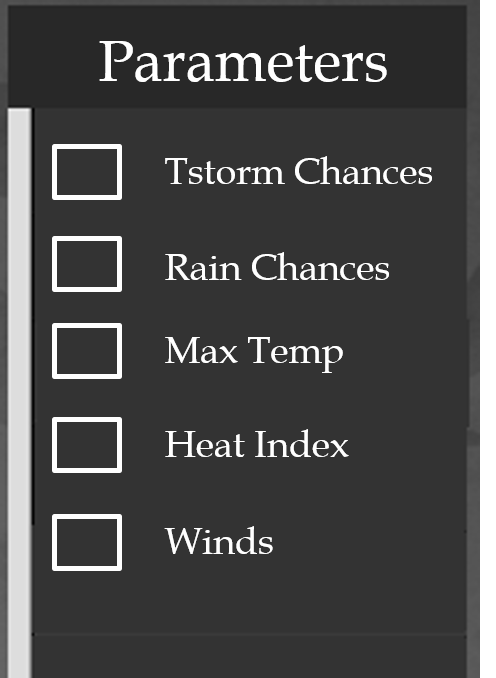 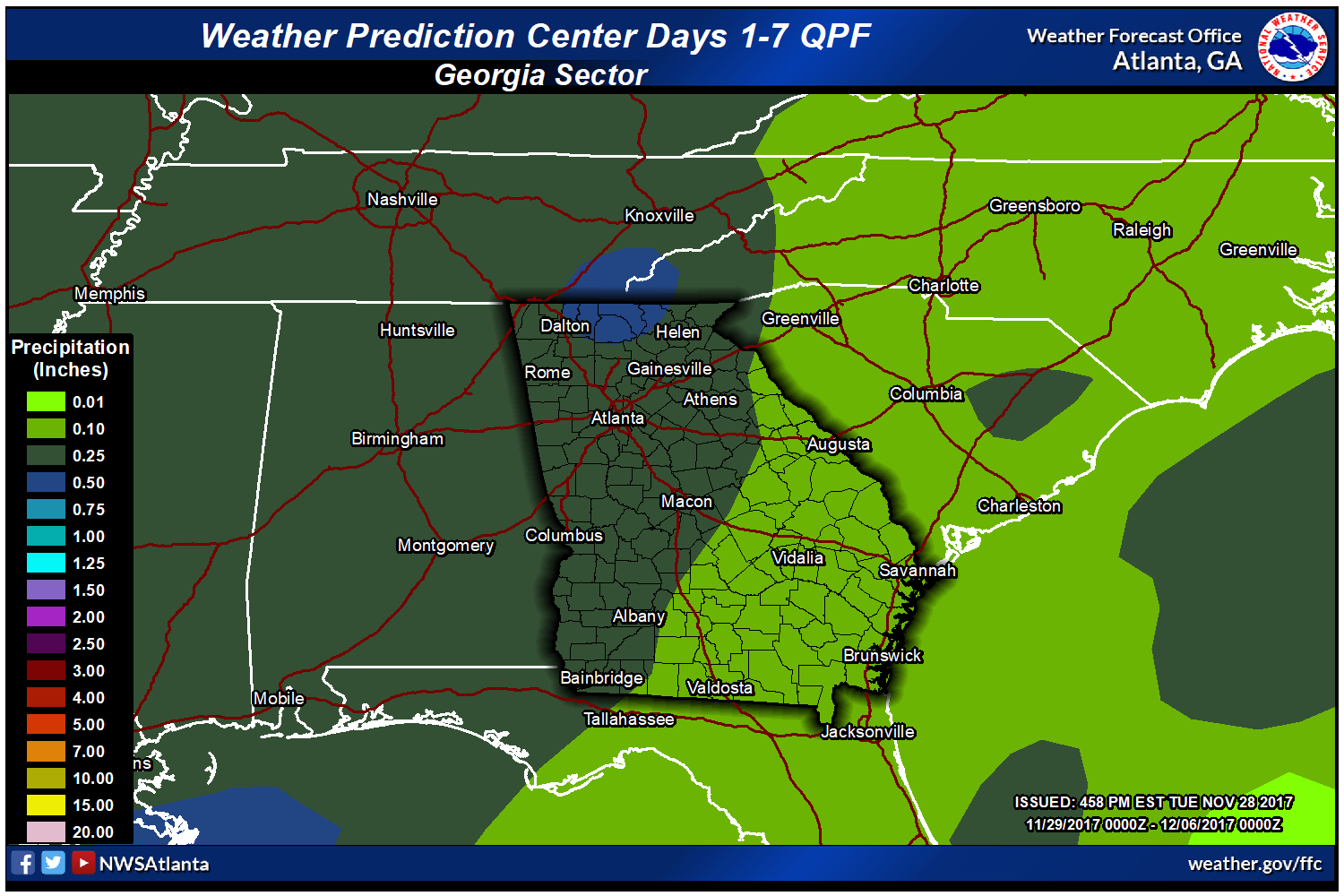 Forecaster Discussion
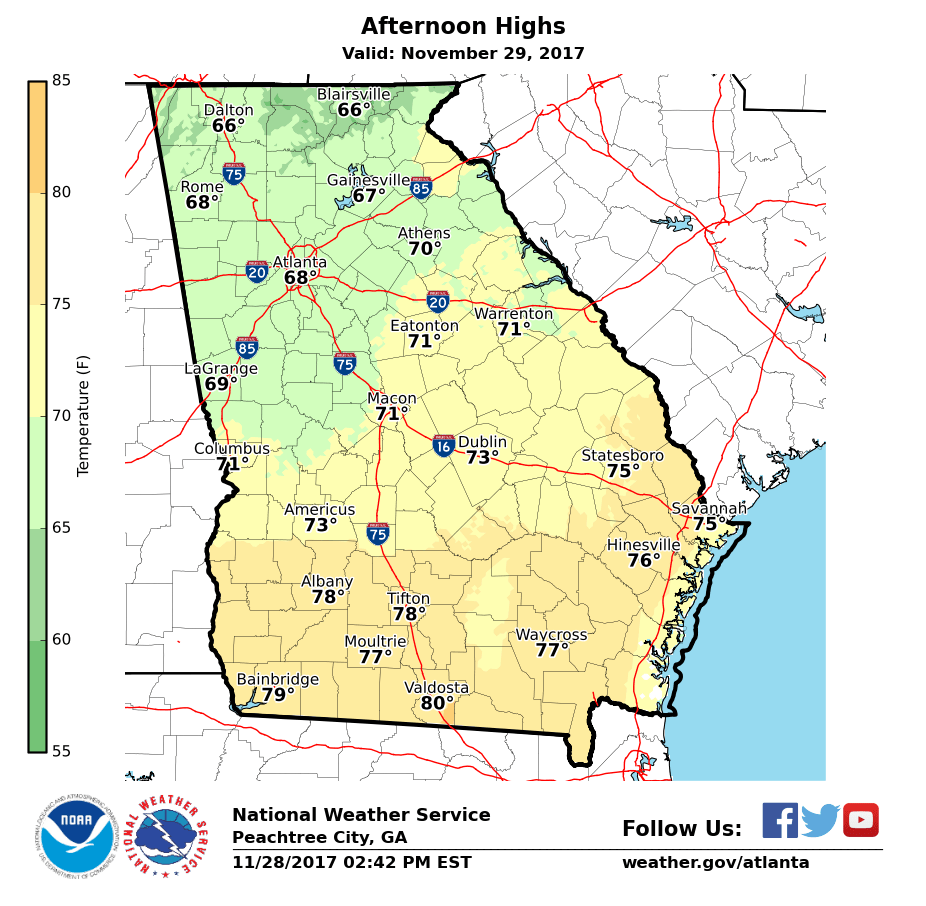 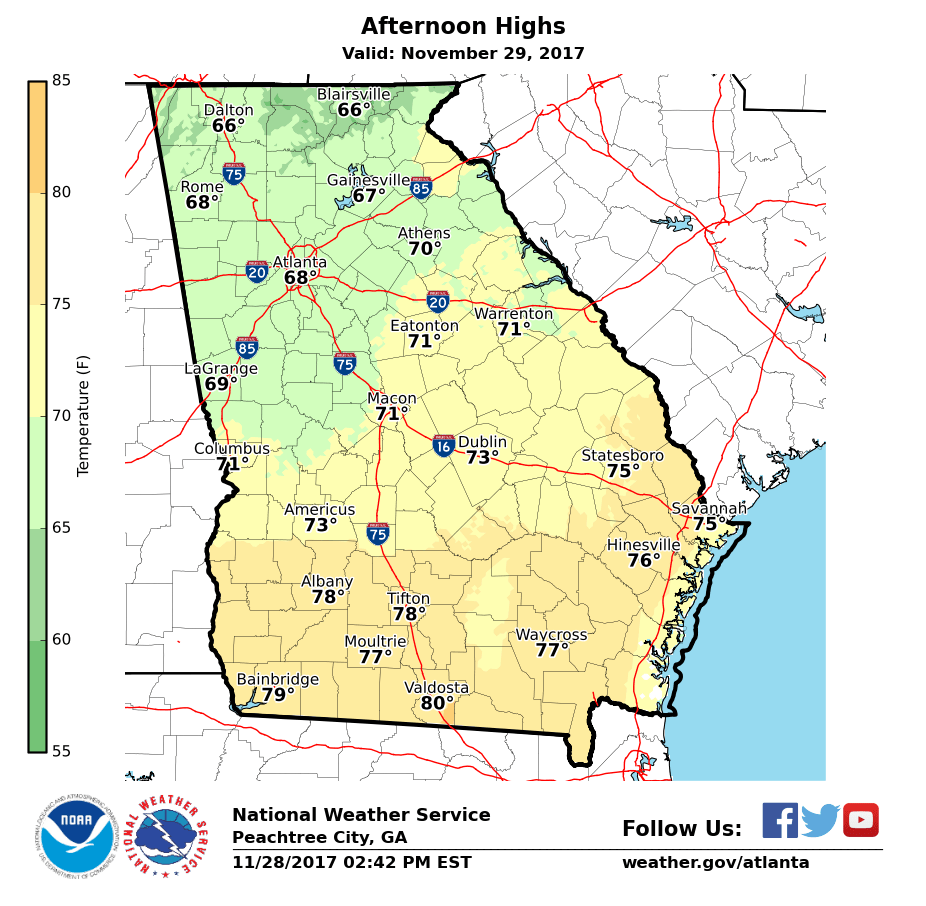 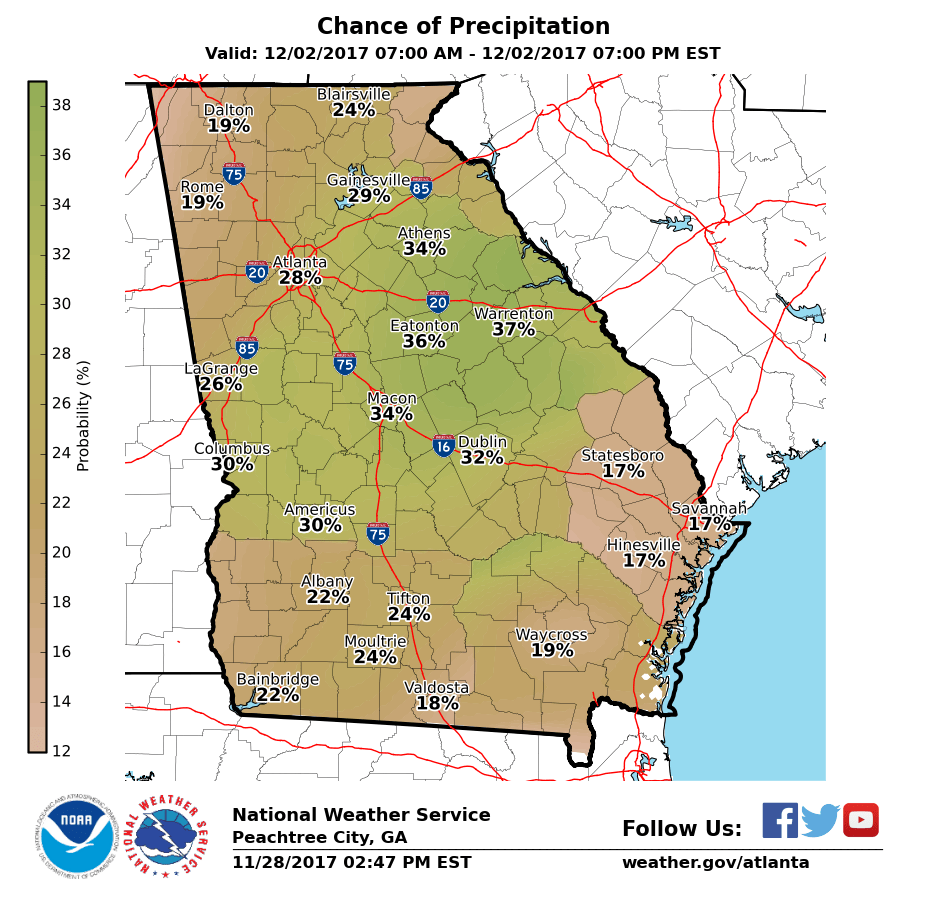 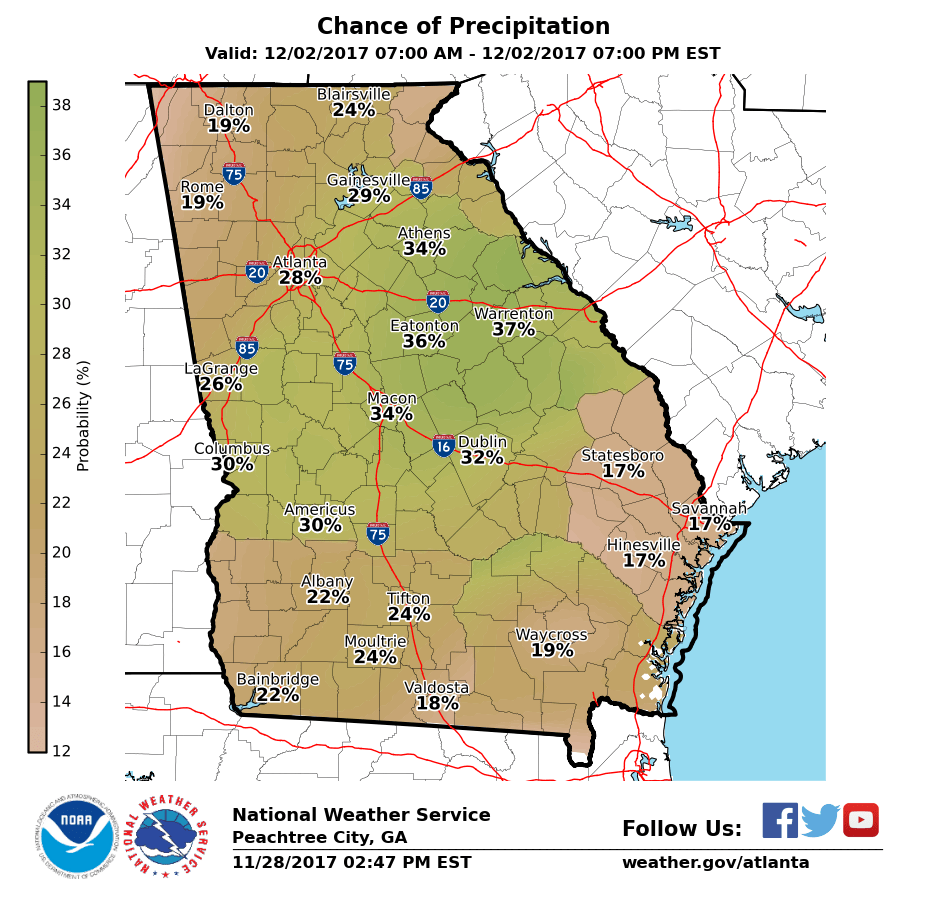 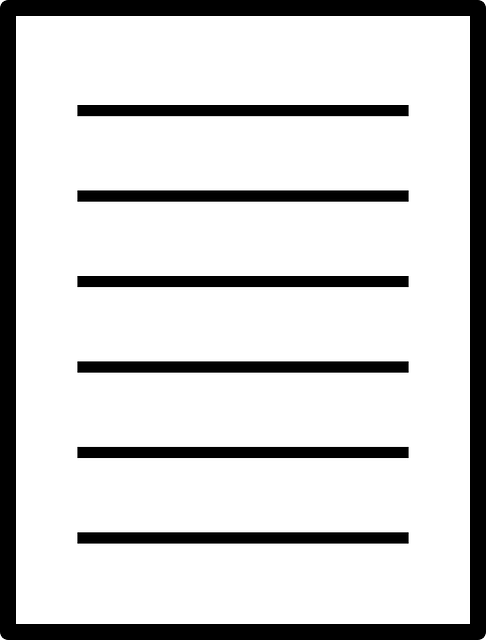 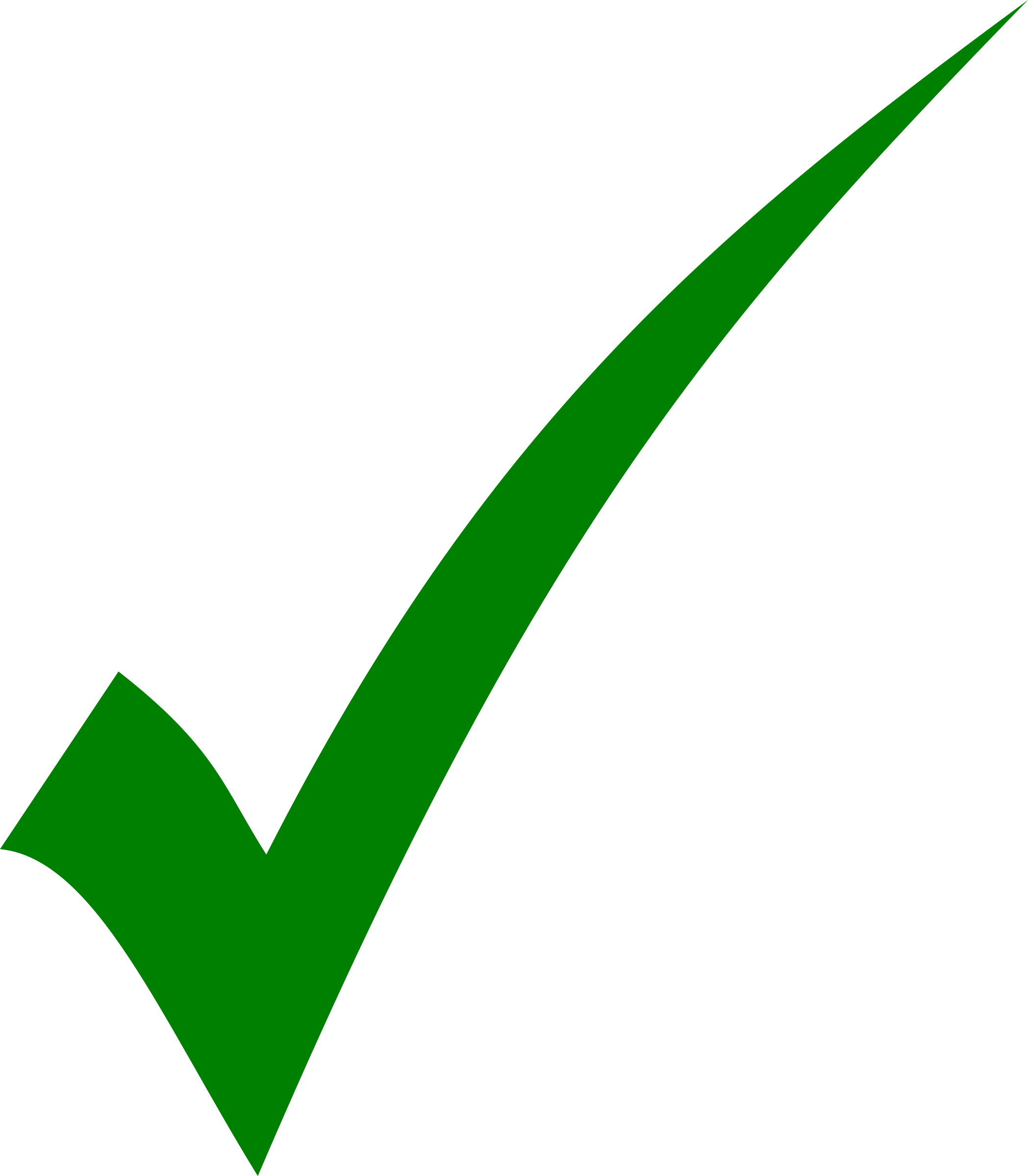 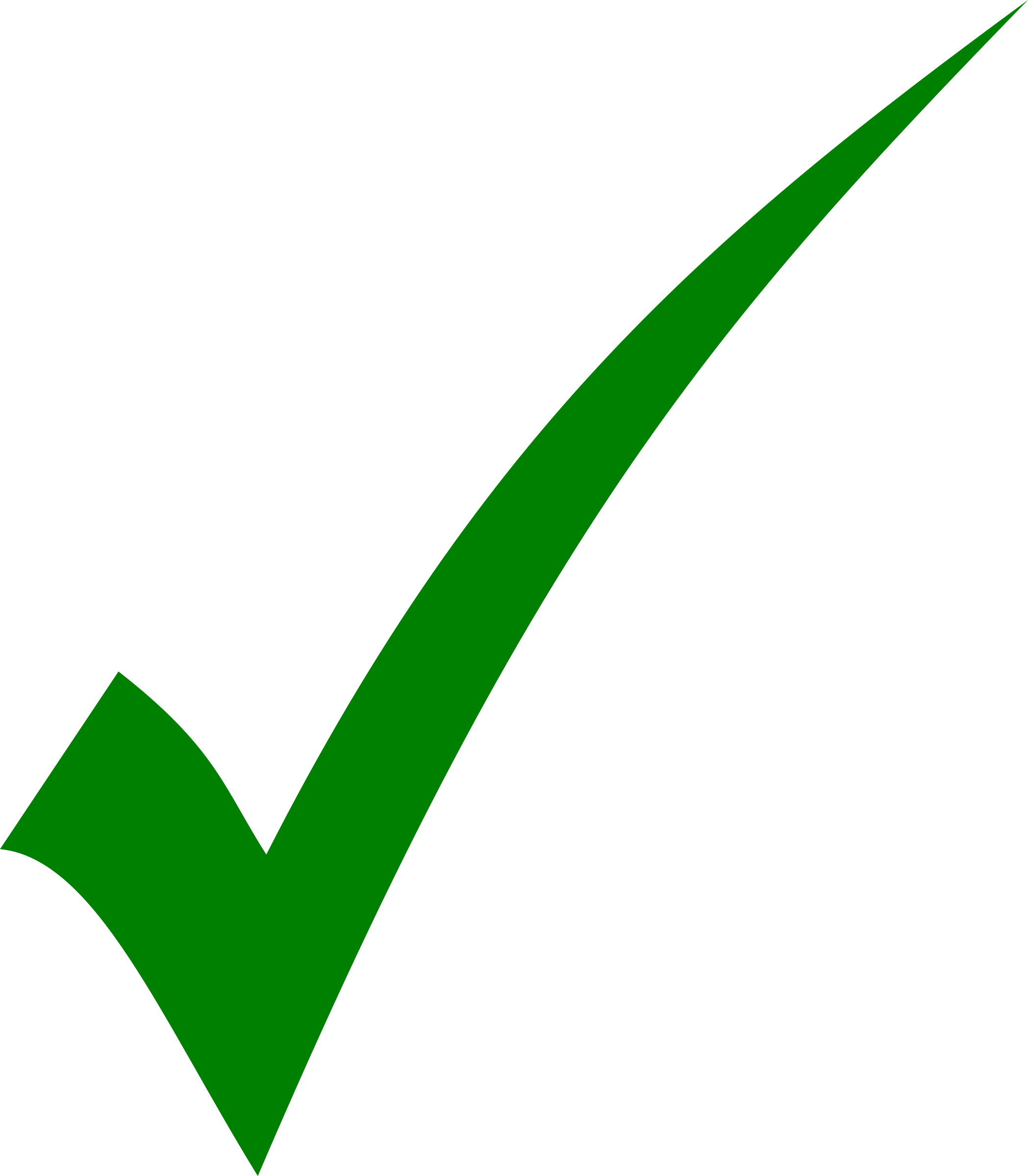 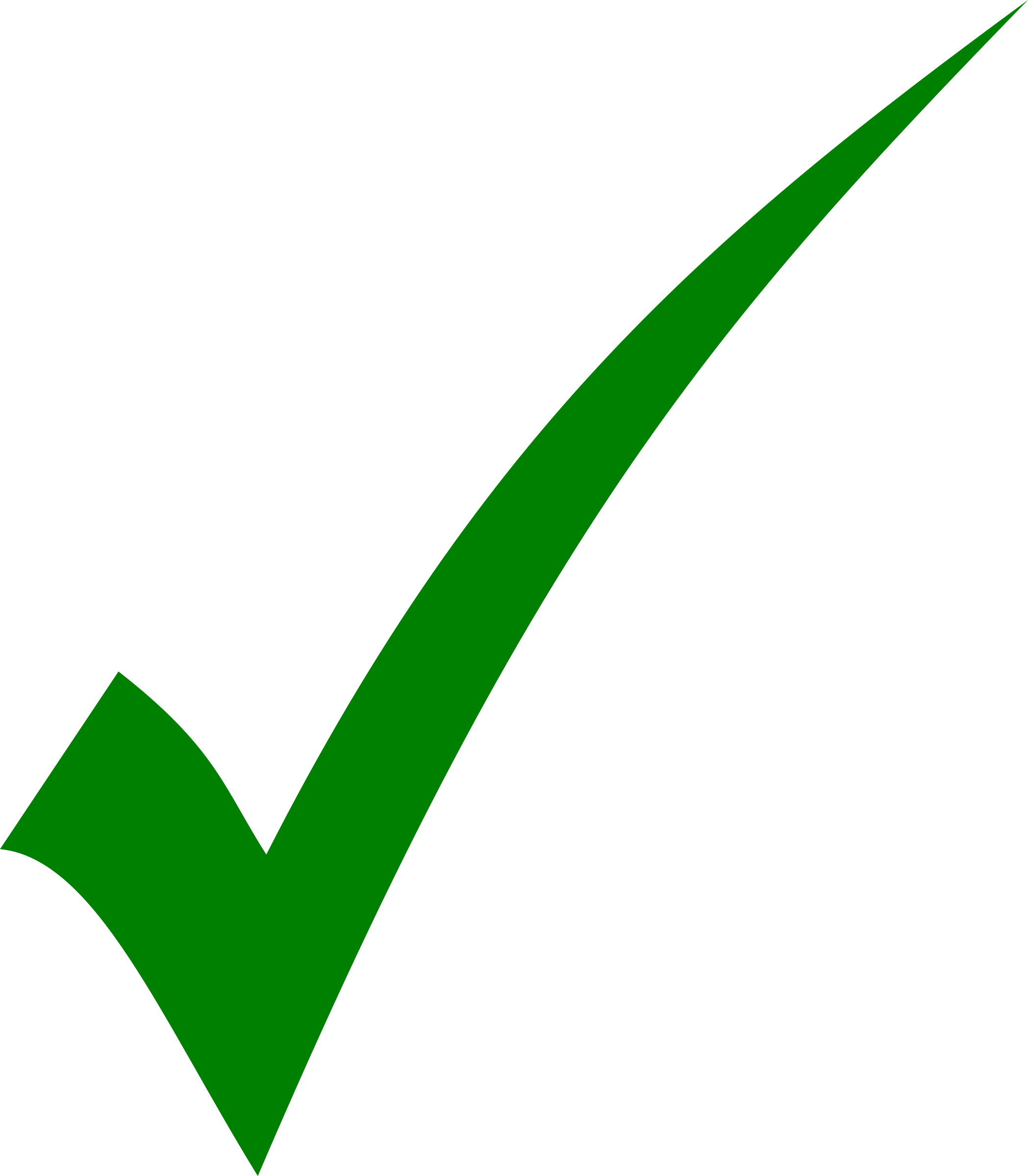 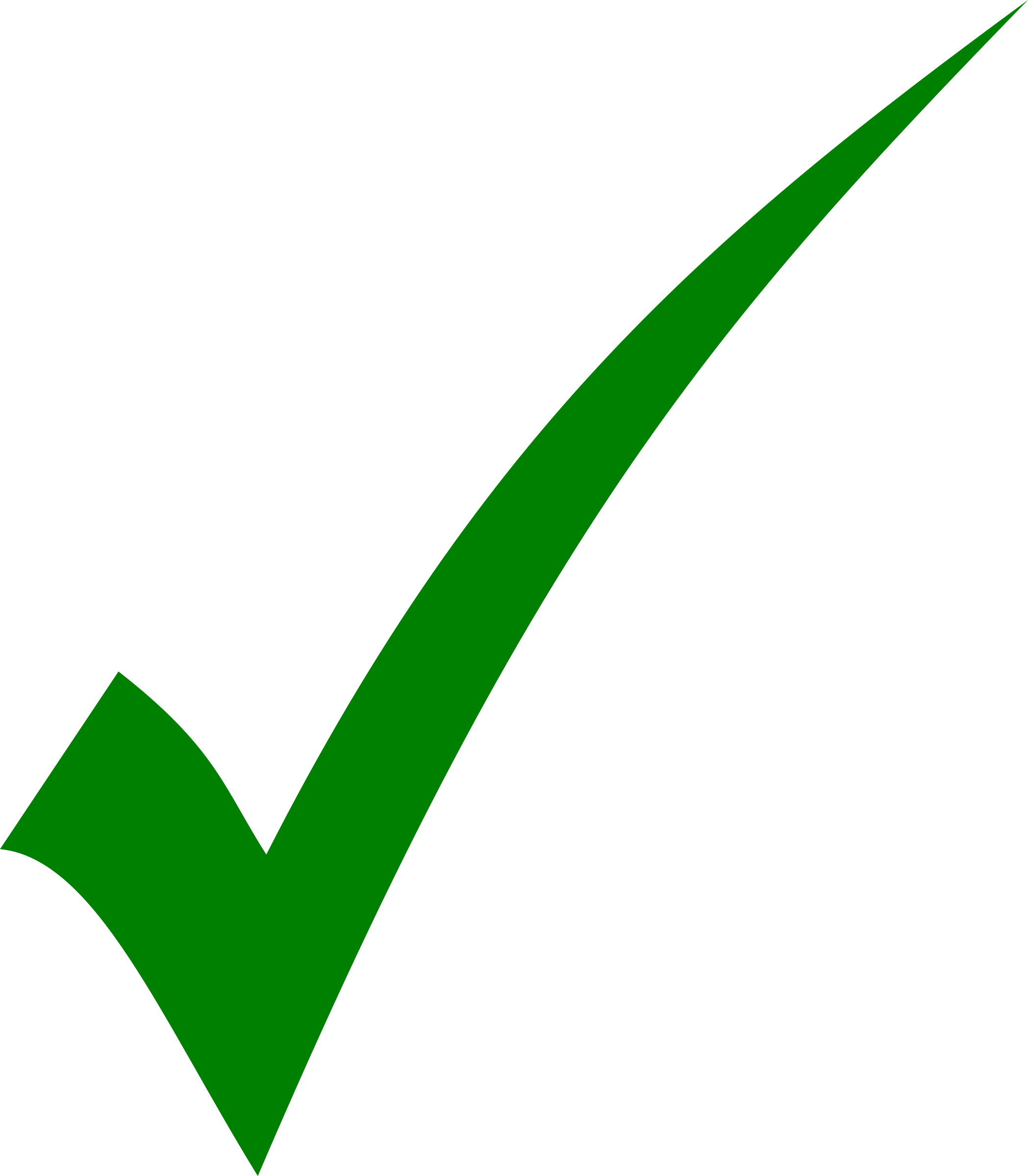 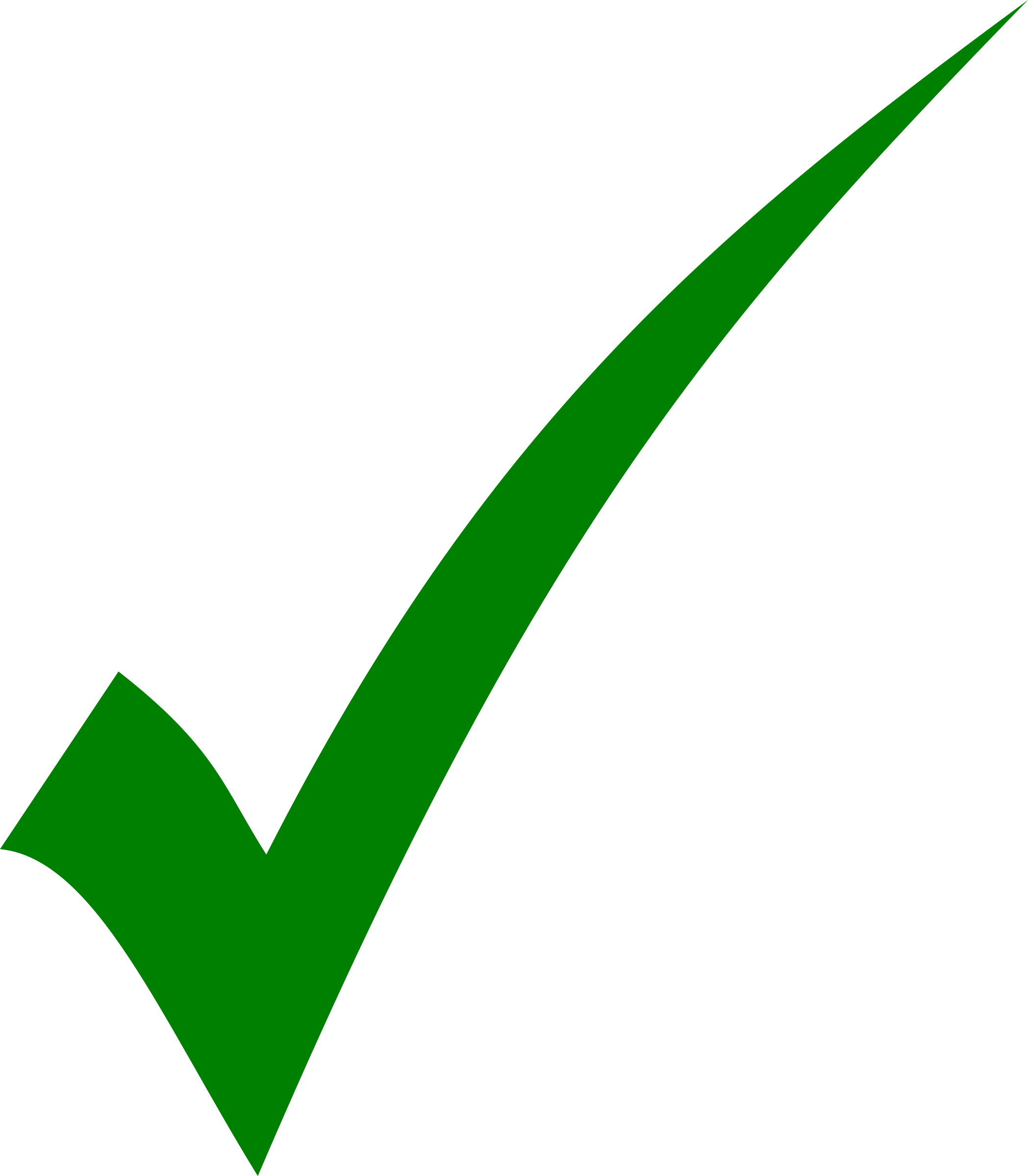 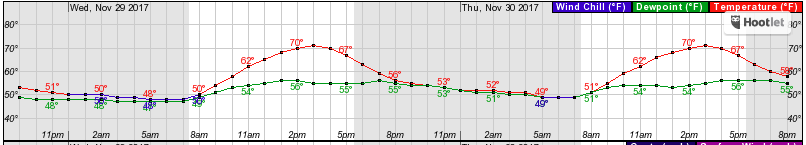 NWS Peachtree City IDSS Forecast Generator
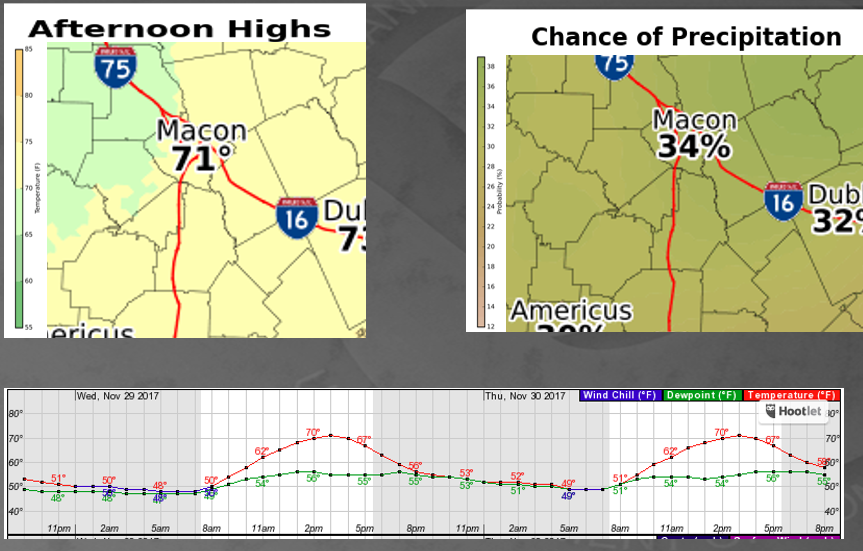 Forecaster Discussion
Emergency Managers
County Officials
City Officials
Superintendents
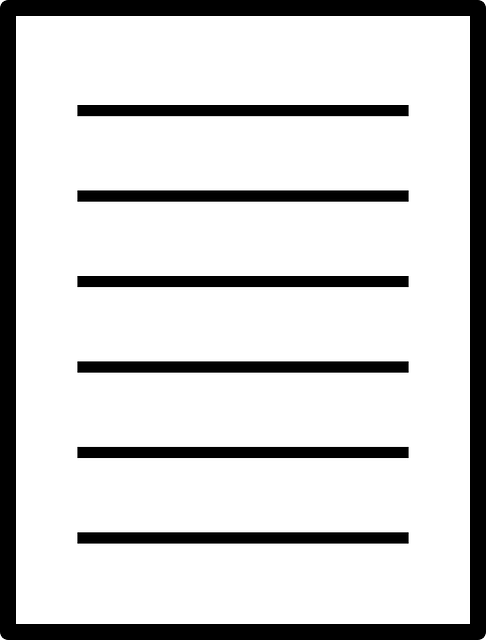 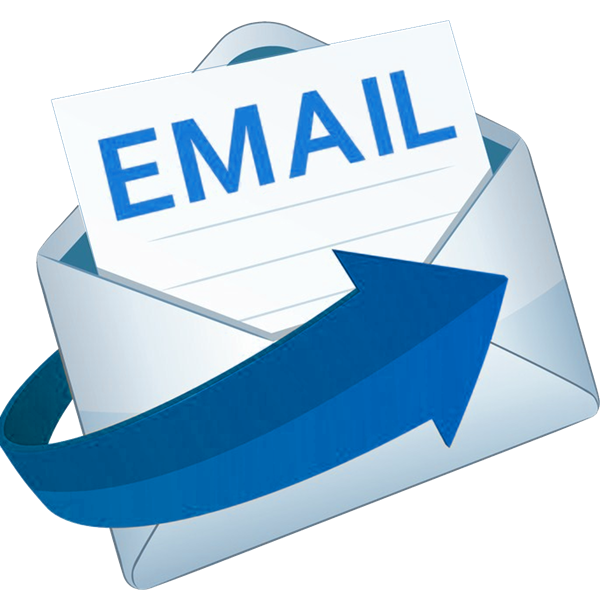 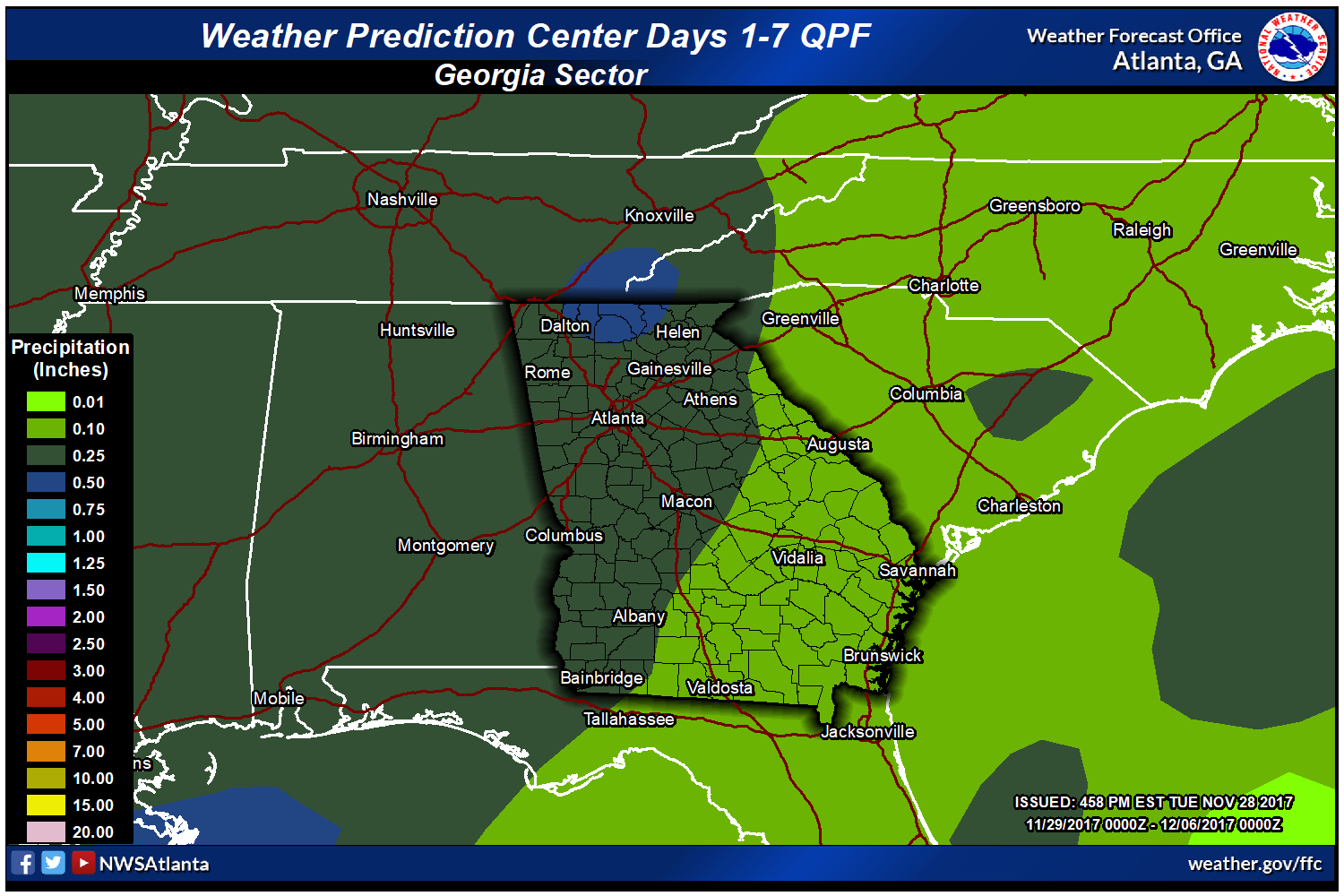 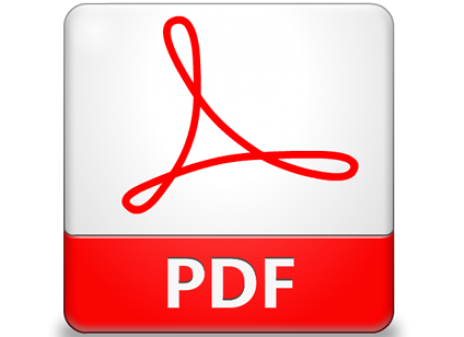 Any Questions?
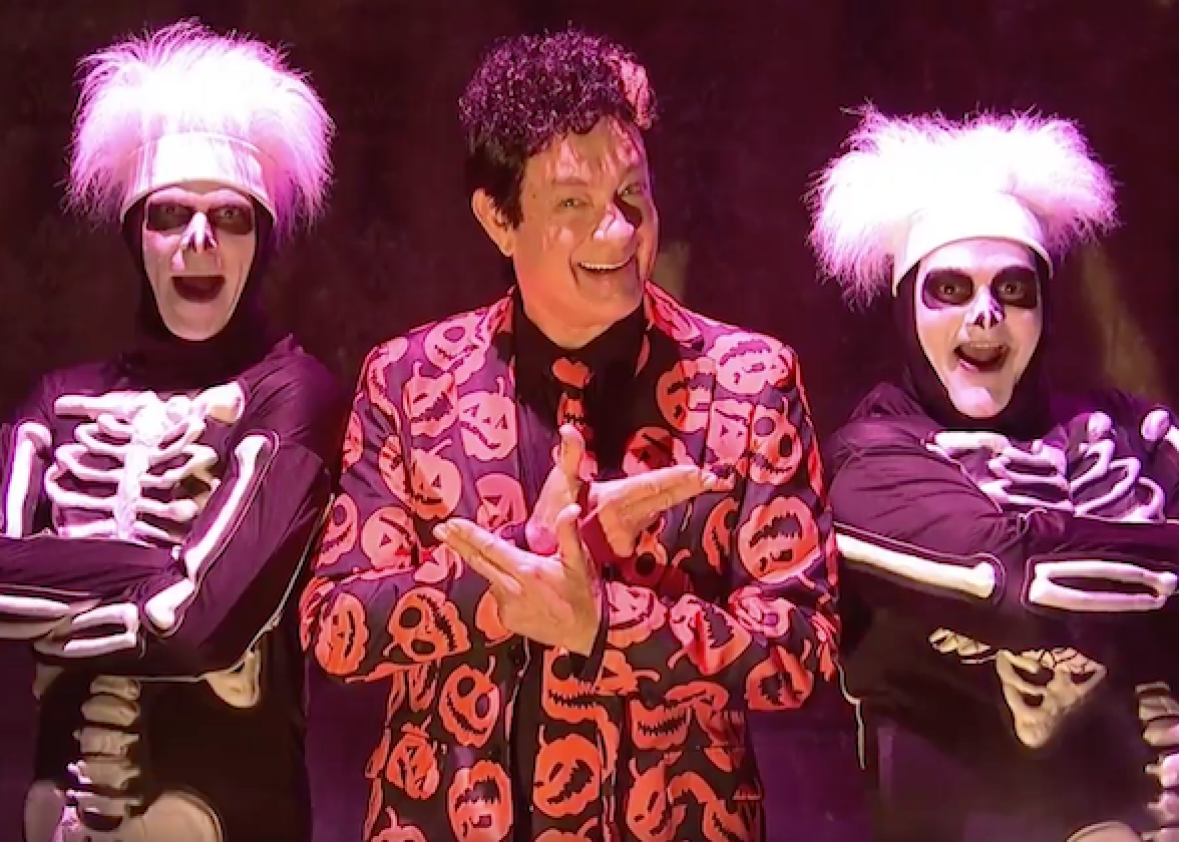